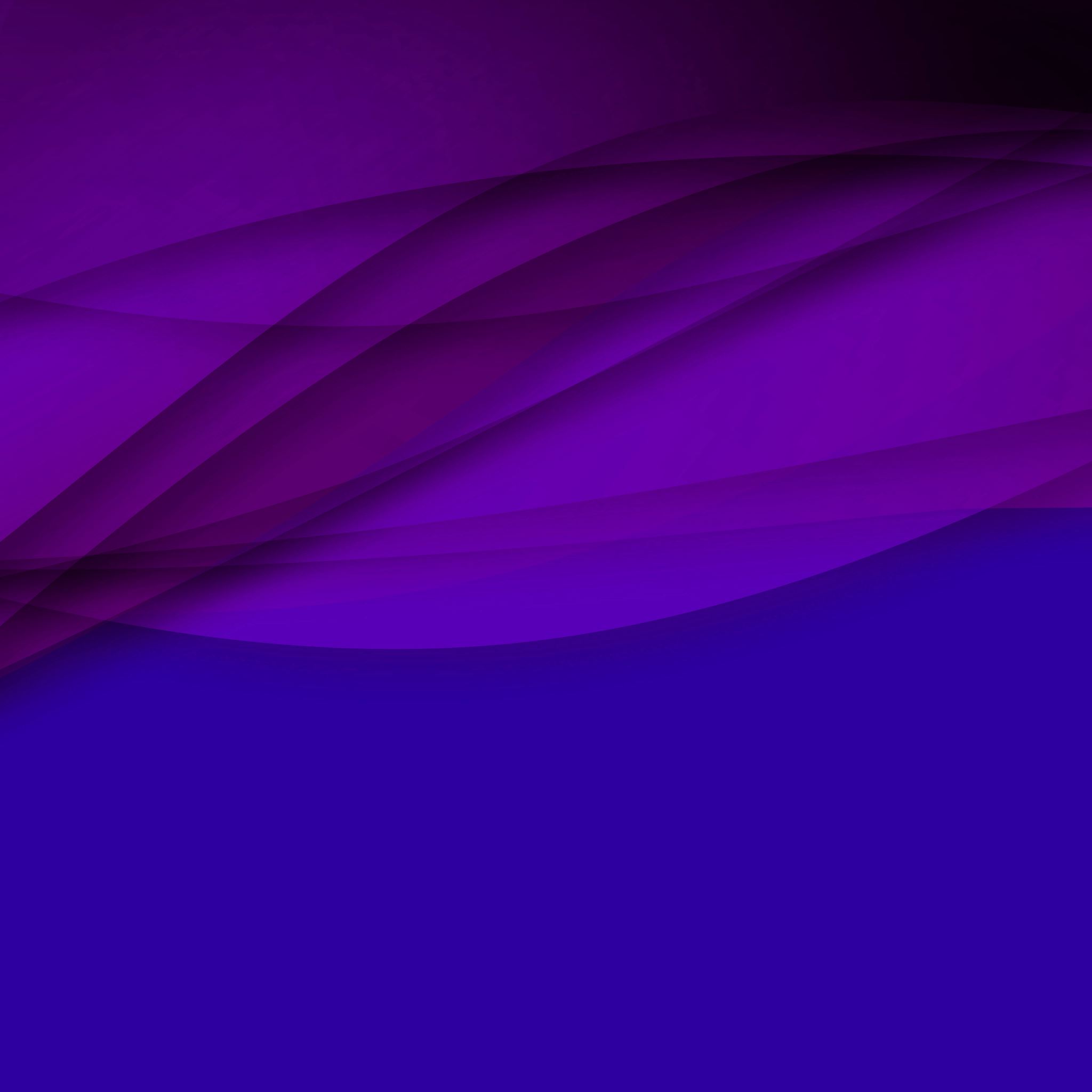 Доступ к адвокатской деятельности (опыт и перспективы)
Центр стажировки и повышения квалификации адвокатов АГКА
 12/2020

Байгазина Г.Б.
Мирзамухамедова И.Ф.
Исторический экскурс о том, как был создан Центр стажировки Алматинской городской коллегии Адвокатов (далее –АГКА)
Создание Специализированной юридической консультации «Адвокат»
6 ноября 1998 года Президиум Алматинской городской коллегии адвокатов принял решение о создании Специализированной юридической консультации «Адвокат». 

Особенностью СпецЮК «Адвокат» от других юридических консультаций является то, что дополнительно к своим профессиональным обязанностям, адвокаты проводили занятия со студентами в программе Центра практики КазГЮУ.
Закон Республики Казахстан«Об адвокатской деятельности»
5 декабря 1997 года был принят первый в стране Закон «Об адвокатской деятельности». 
Появилось обязательное требование о том, что прежде, чем стать адвокатом, необходимо иметь стаж работы по специальности юриста не менее двух лет. Были введены институты помощника и стажера адвоката. В стаж работы по специальности юриста засчитывалось время стажировки.
Закон «Об адвокатской деятельности и юридической помощи»от 5 июля 2018 года № 176-VI
Статья 32. Адвокат
Адвокатом является гражданин Республики Казахстан, имеющий высшее юридическое образование, получивший лицензию на занятие адвокатской деятельностью, являющийся членом коллегии адвокатов и оказывающий юридическую помощь на профессиональной основе в рамках адвокатской деятельности, регламентируемой настоящим Законом (пункт 1 статьи 32 Закона).
Таким образом, для того, чтобы стать адвокатом - гражданину Республики Казахстан необходимо: пройти стажировку в коллегии адвокатов, пройти аттестацию в комиссии по аттестации лиц, претендующих на занятие адвокатской деятельностью, вступить в коллегию адвокатов.
Стажеры адвоката (статья пункт 3 статьи 38 Закона)
Стажером адвоката является гражданин Республики Казахстан, имеющий высшее юридическое образование, заключивший с коллегией адвокатов договор о прохождении стажировки с целью приобретения профессиональных знаний и практических навыков адвокатской деятельности.
Лицо, отвечающее требованиям, установленным пунктом 2 статьи 32 настоящего Закона, и изъявившее желание пройти стажировку, обращается в президиум коллегии адвокатов с заявлением о допуске к прохождению стажировки с приложением документов, перечень которых устанавливается положением о порядке прохождения стажировки стажерами адвокатов.
Продолжительность стажировки составляет от шести месяцев до одного года.
Повышение квалификации адвокатов
Повышение квалификации адвокатов
Таким образом, в январе 2002 года Президиум АГКА принял решение о создании 
Центра стажировки и повышения квалификации адвокатов на базе СпецЮК «Адвокат».

Целями и задачами Центра являются:
—      организация стажировки лиц, не имеющих опыта адвокатской деятельности, и их подготовка к работе в качестве адвоката;
—      повышение профессиональной квалификации адвокатов;
—      анализ, обобщения, распространение и обмен положительным опытом работы между адвокатами и иными представителями юридической профессии.
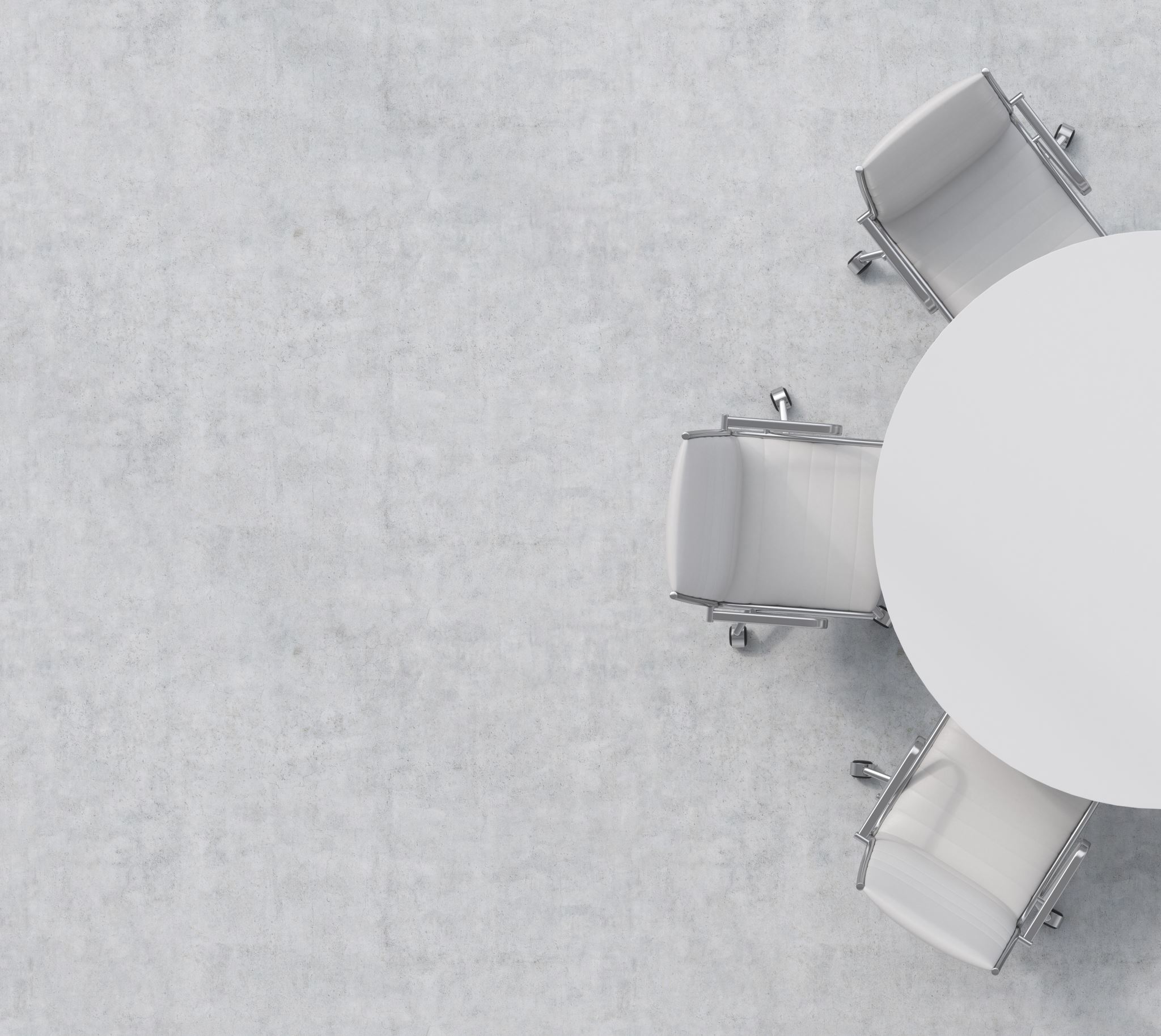 Повышение квалификации адвокатов
Повышение квалификации осуществляется в порядке и формах, определяемых Центром, в том числе:
- посредством проведения лекций, семинаров, презентаций, практических занятий;
- проведением, в том числе в сотрудничестве с государственными органами, учреждениями, международными и неправительственными организациями конференций, круглых столов, тренингов, семинаров и иных мероприятий.
ВЫВОДЫ
1. Независимая адвокатура страны должна иметь полномочия на допуск адвокатов в профессию единолично, без вмешательства государства в деятельность профессионального сообщества. 
2. При передаче полномочий в сообщество, адвокатура будет иметь возможность:
- разработать программу, инструкции, правила по проведению аттестации и получения права на занятие адвокатской деятельностью;
- методику сдачи тестов и ситуационных задач, при сдаче аттестации и иные алгоритмы, способствующие эффективному развитию допуска юриста в профессию адвоката.
Тем самым, увеличить число молодых специалистов в профессию АДВОКАТ.